Xamarin.Forms UI Design & Performance & Best Practices
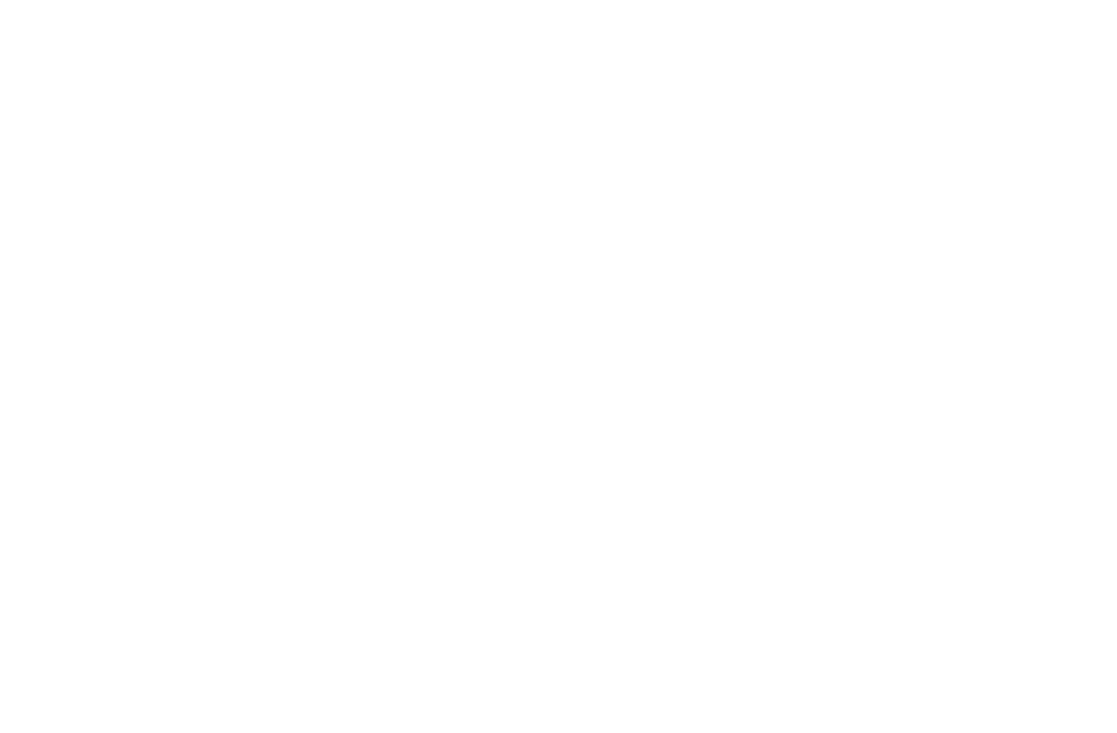 Yiğit Özaksüt
yigit@ozaksut.com
www.ozaksut.com
www.rise-consulting.net
www.xamarinturkiye.com
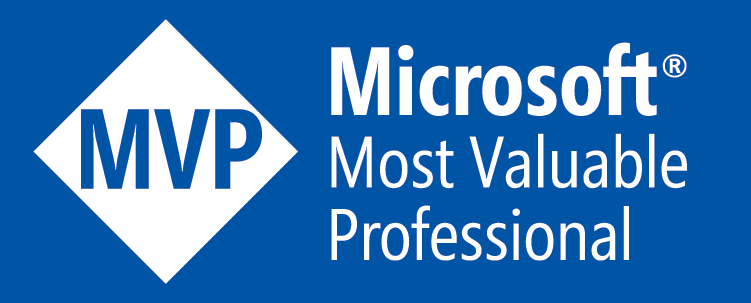 XAML Compilation
Derlenme anında hata yakalama
Daha hızlı kontrol render süresi
Derleme sonrası dosya boyutlarının küçültülmesi
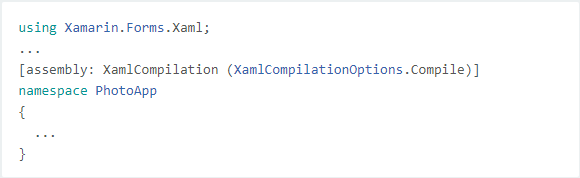 async/await - Static
Mainthread bloklanmaması için kullanılması gerekiyor.
Static objeler binding objeleriniz olmamalı!
Layout
ContentView bir layout değildir!
Stacklayout yerine Grid
Kontrol özellikleri yerine Grid özellikleri
RowSpacing
ColumnSpacing
RowSpan
ColumnSpan
RowDefinition
ColumnDefinition
RelativeLayout
LayoutOptions
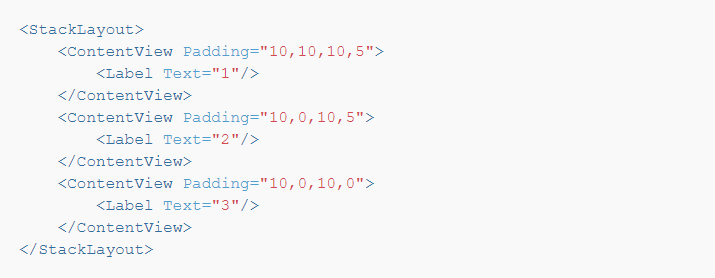 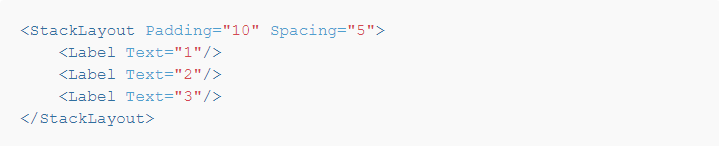 Navigation
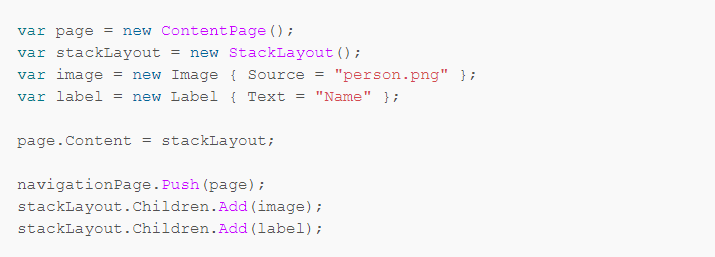 async/await
Binding OnAppearing
ForceLayout()
StackLayout + ScrollView != ListView
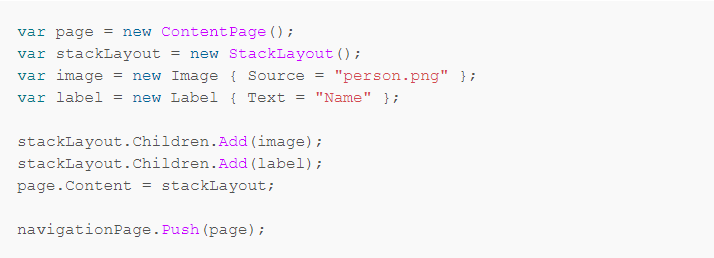 Label
LineBreakMode
NoWrap 
VerticalTextAlignment HorizontalTextAlignment 
VerticalOptions HorizontalOptions 
ListView
ScrollView 
TableView  Xamarin != Web
Header & Footer Templates 
ListViewCachingStrategy 
IEnumerable<T> 
IList<T>
HasUnevenRows 
BindableProperty
Generic BindableProperty BindableProperty.Create 
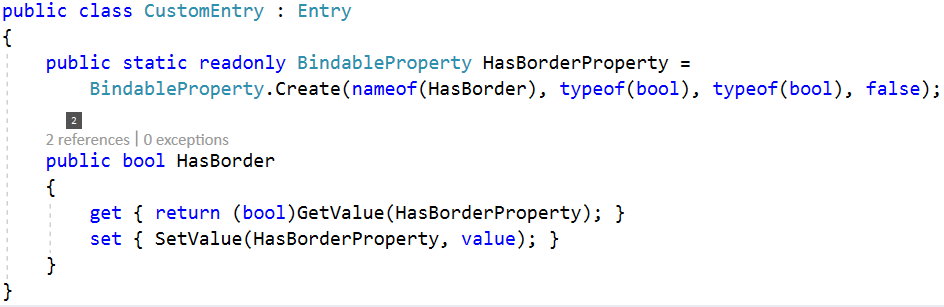 Style
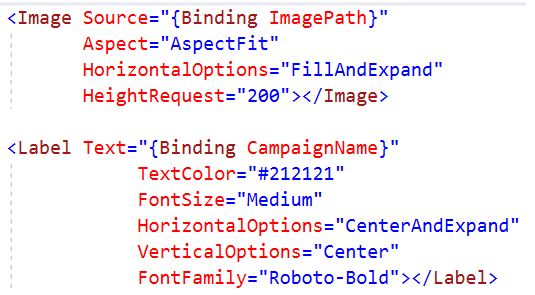 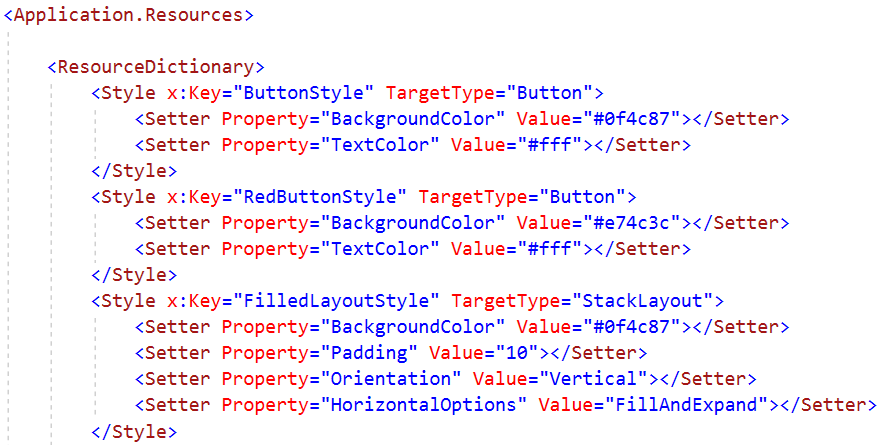 CarouselPage
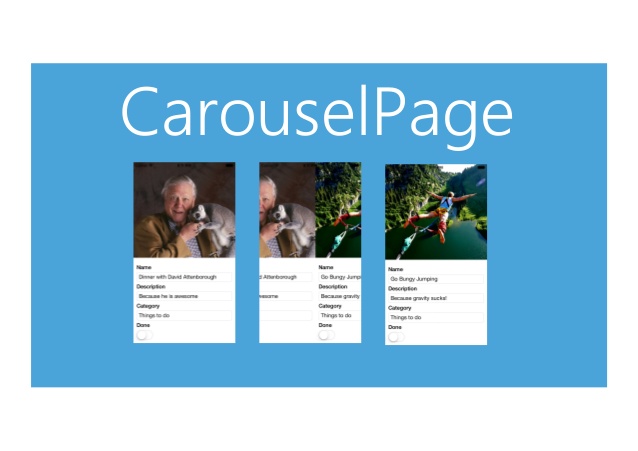 Teşekkürler
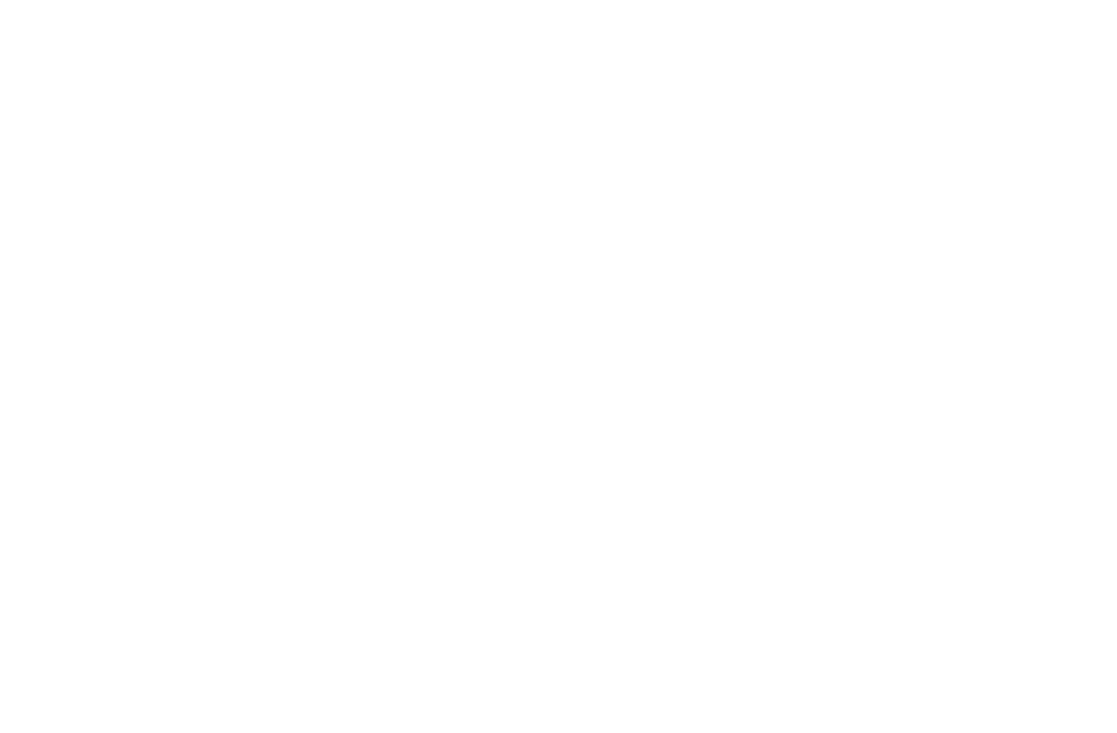 Yiğit Özaksüt
yigit@ozaksut.com
www.ozaksut.com
www.rise-consulting.net
www.xamarinturkiye.com
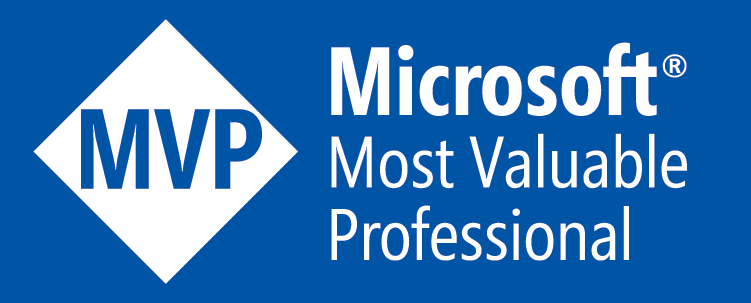